CPER - Vide et Surfaces  Supratech  Bilan 2020
Travaux   CPER   SUPRATECH
Création d’un nouveau hall de montage au bâtiment 106. (opération terminée)

Pose d’une porte blindée pour assurer la radioprotection du hall d’expériences du bâtiment 106. (opération en cours)

Création d’une fosse dans le hall d’expériences du bâtiment 103. (opération à venir)
Octobre 2020
Richard Martret
1
CPER - Vide et Surfaces  Supratech  Bilan 2020
Création d’un nouveau hall de montage au bâtiment 106.
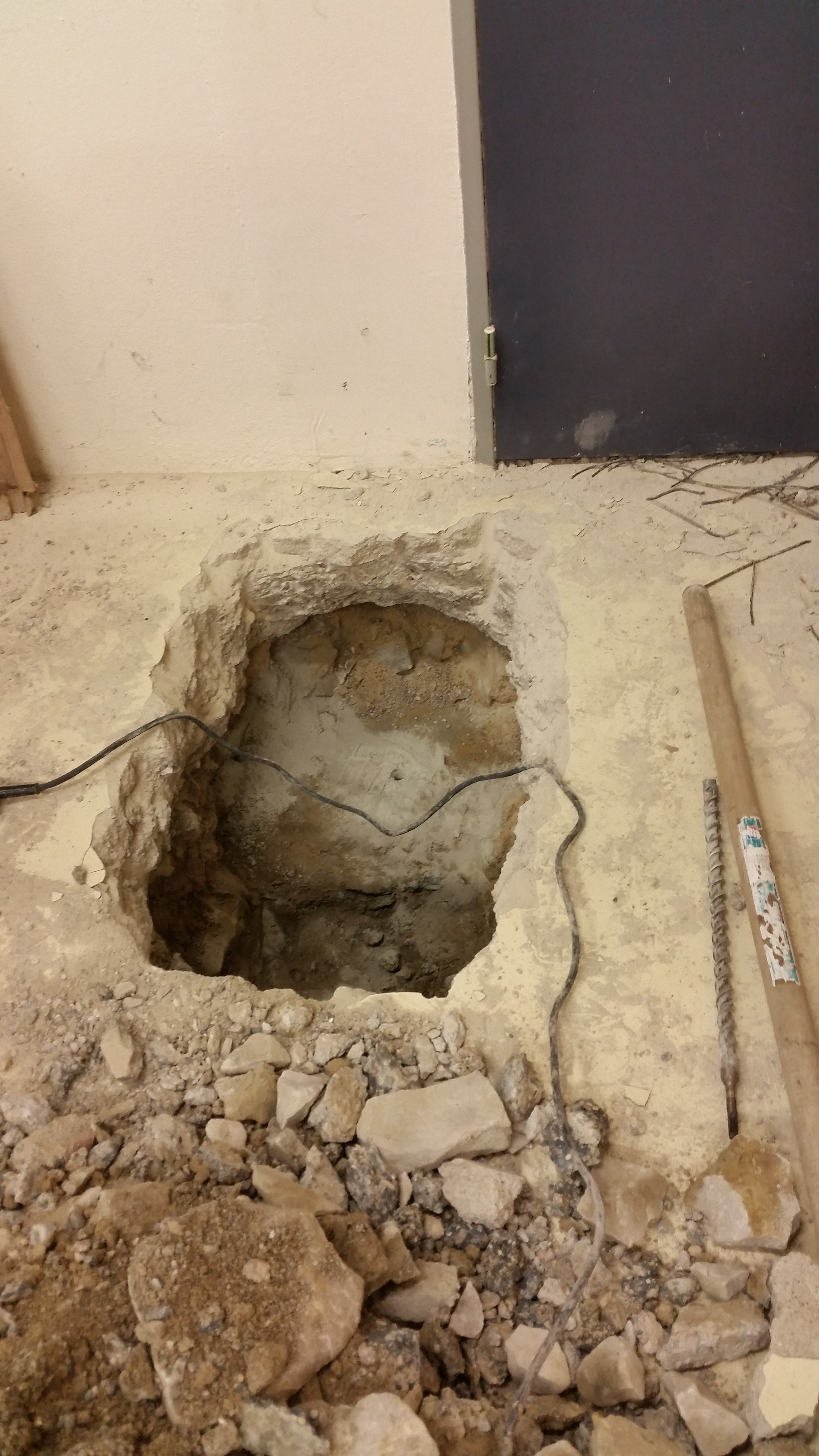 -Phase diagnostique et étude de faisabilité 1er trimestre 2017
-Phase Etude et diffusion DCE 4ème trimestre 2018
-Analyse du sol (sondages) janvier 2019
-Déconstruction du laboratoire « Clups » début du chantier février 2019
-Création d’un grand hall de 250m2, pose d’un pont de 5T, pose 
 d’une résine réception février 2020
-Travaux de finition (Peinture, Electricité, Plomberie) réception Octobre 2020
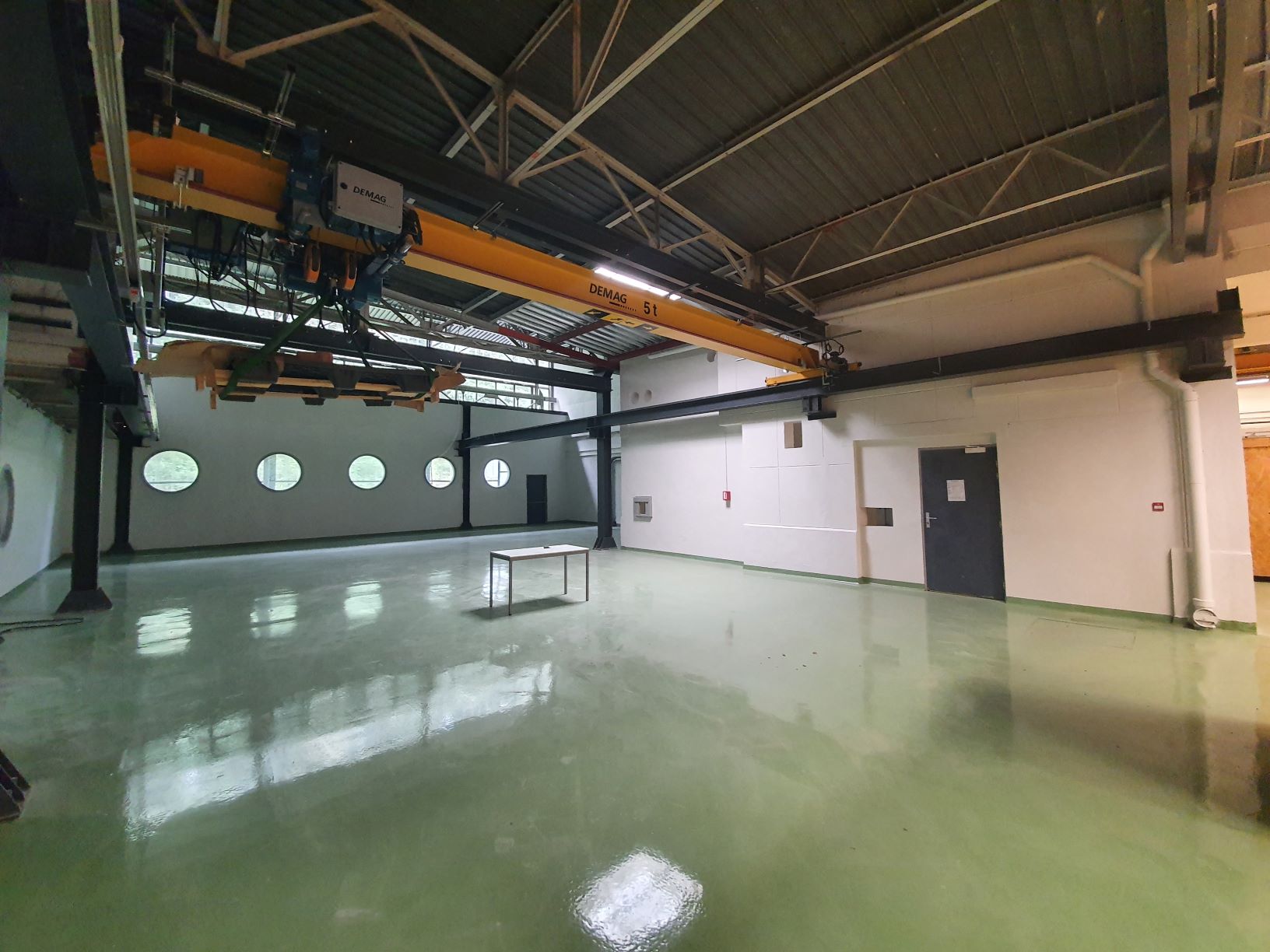 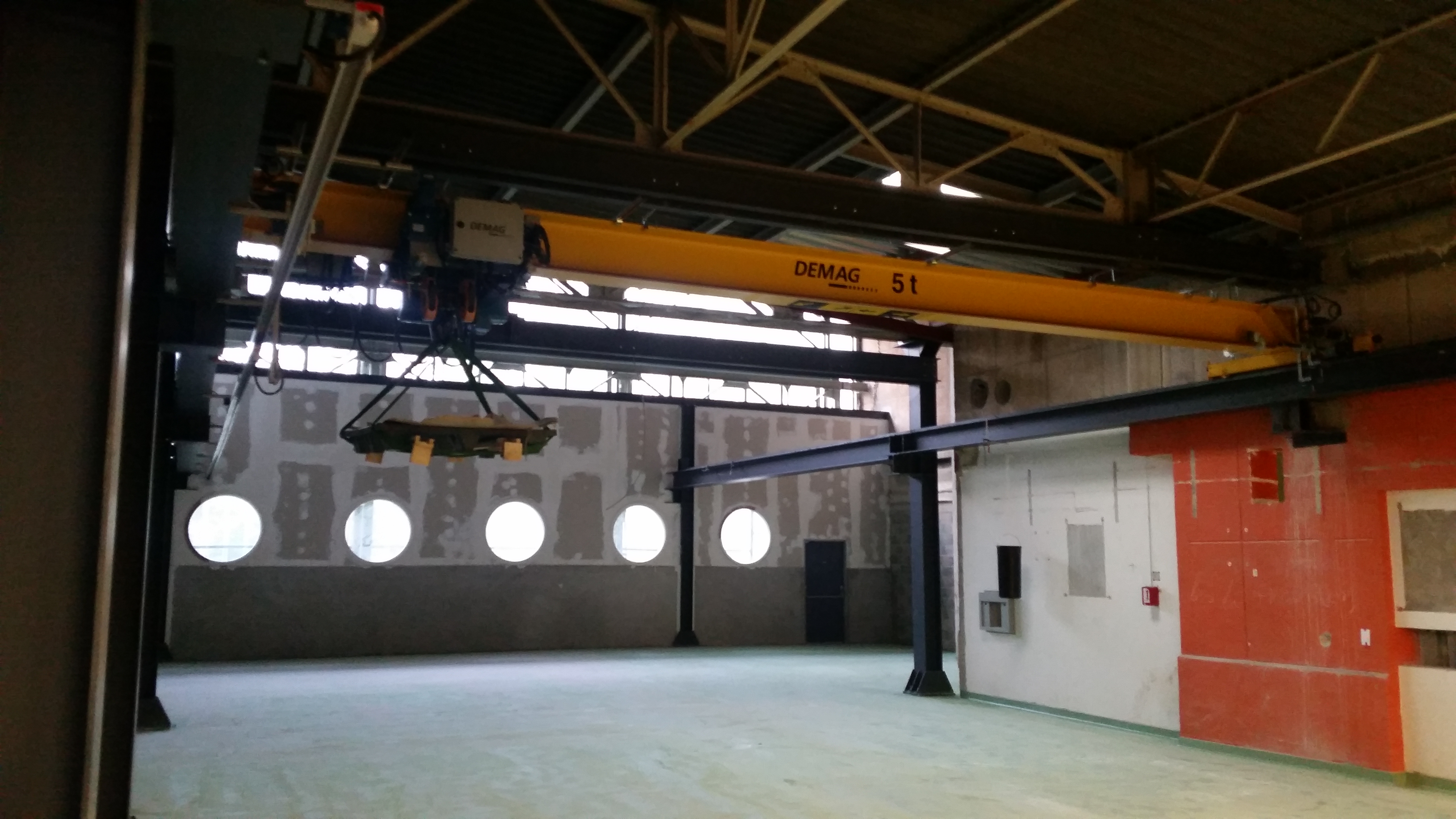 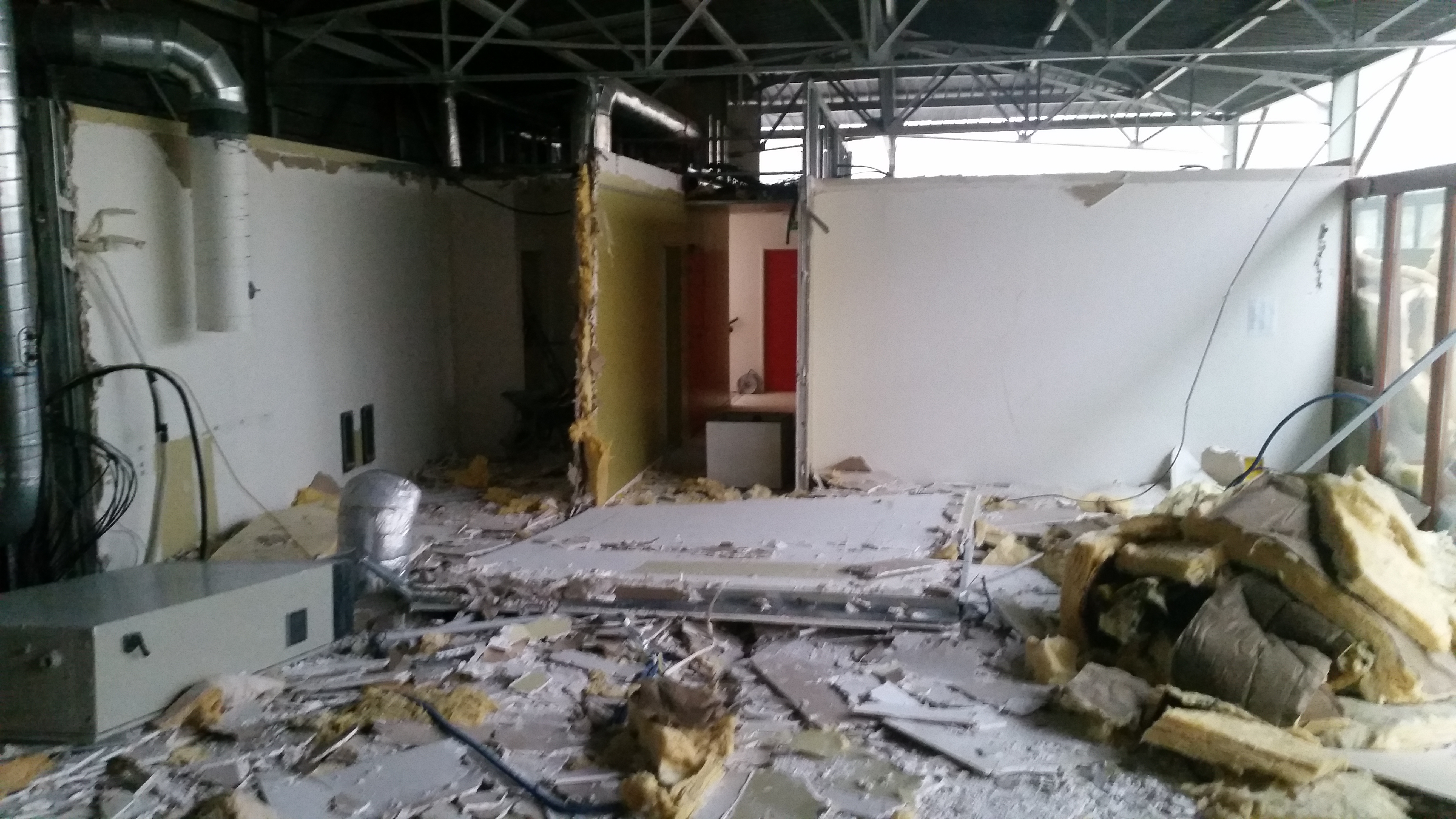 Octobre 2020
Richard Martret
2
CPER - Vide et Surfaces  Supratech  Bilan 2020
Pose d’une porte blindée pour assurer la radioprotection du hall d’expériences du bâtiment 106.
Marché pour deux portes (bât 103 et 106)  pose de la 1ère porte juin 2018 pose de la 2ème porte en cours , réception début Octobre 2020
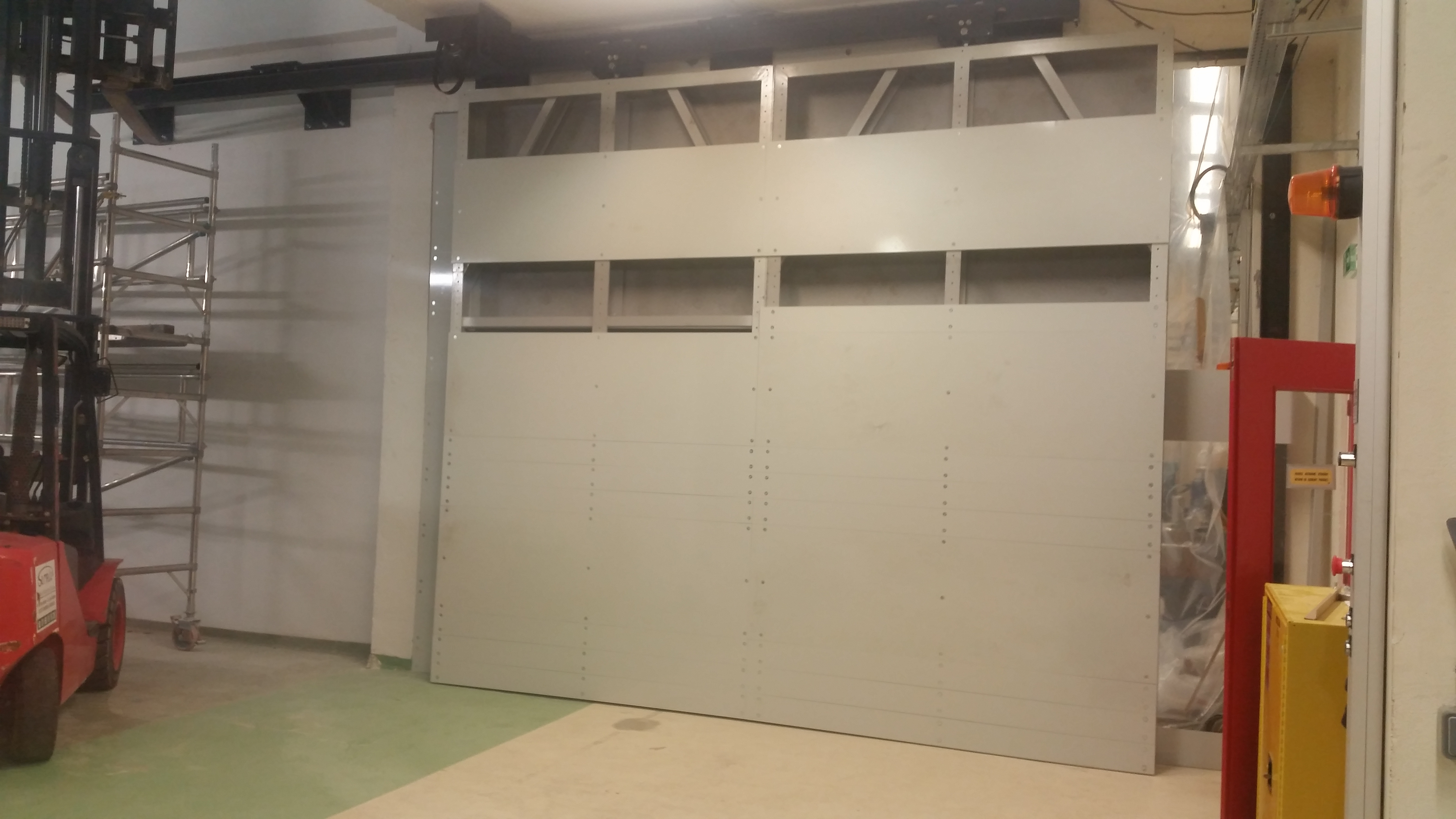 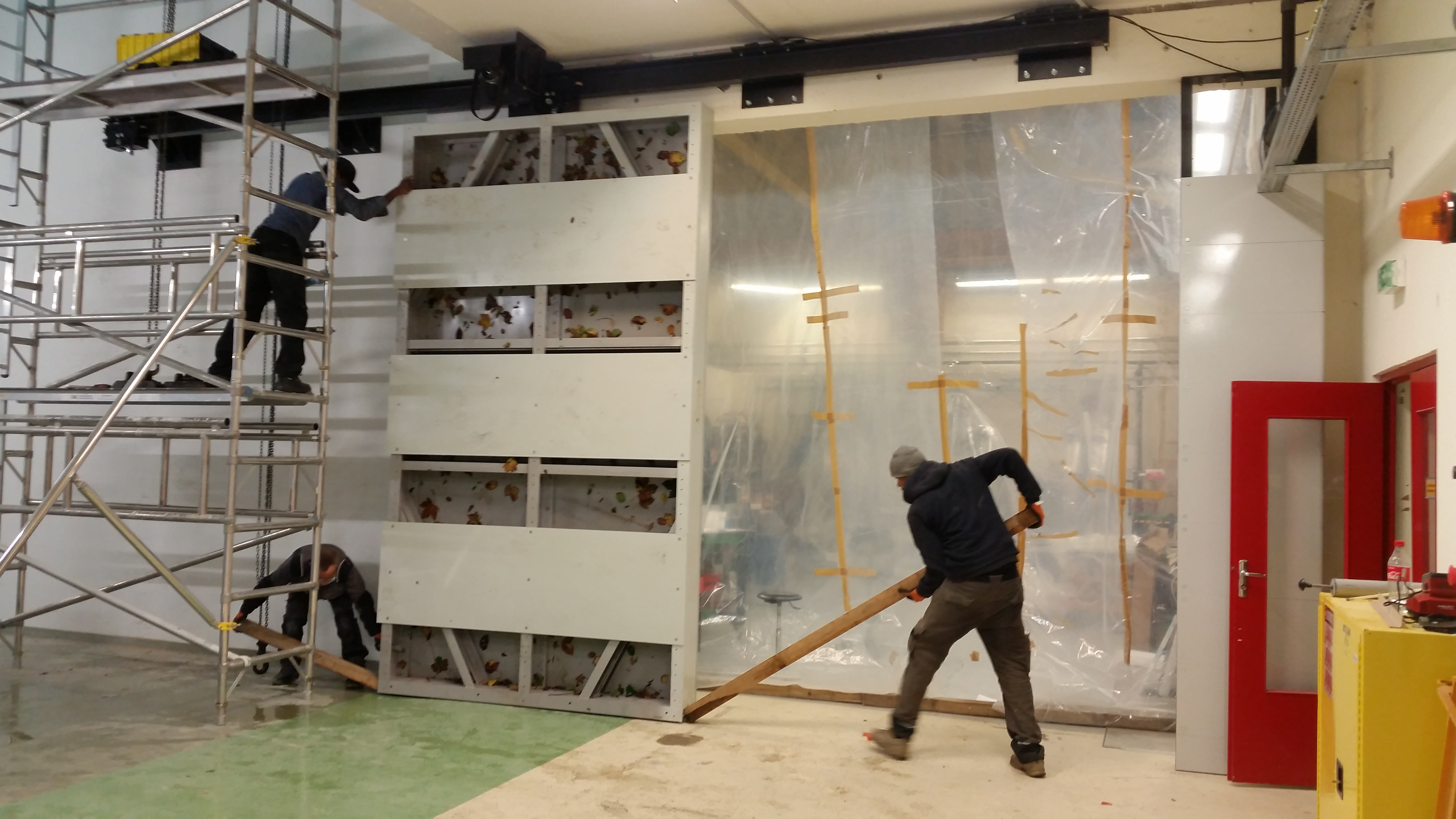 Octobre 2020
Richard Martret
3
CPER - Vide et Surfaces  Supratech  Bilan 2020
Création d’une fosse dans le hall d’expériences du bâtiment 103.
Sondage fin 2017, reconnaissance des fondations Oct 2020, publication du marché Nov 2020, Travaux 1er trimestre 2021
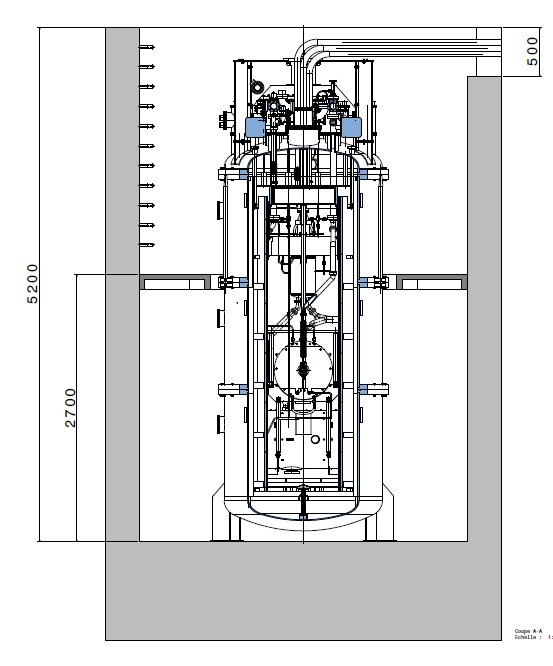 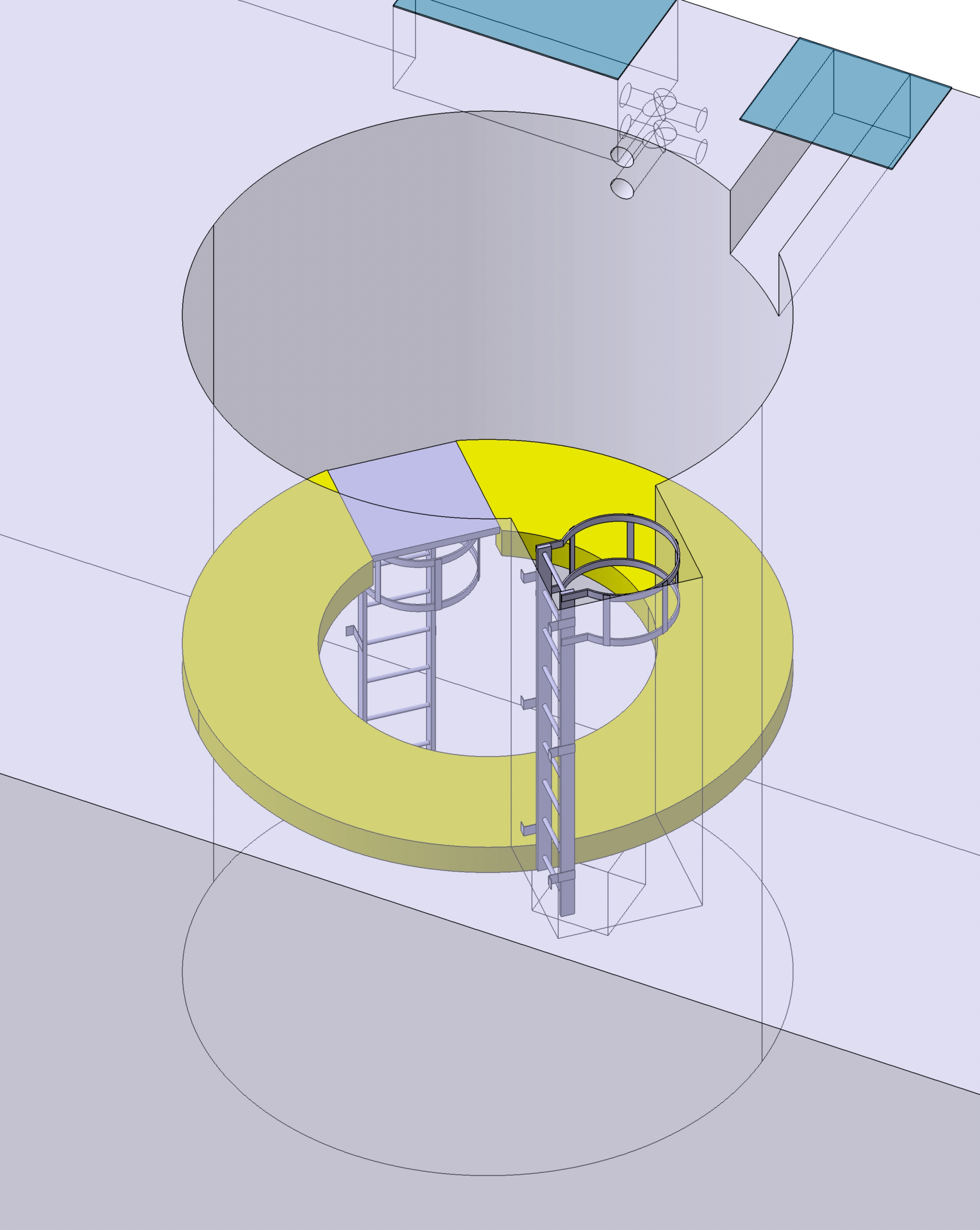 01/03/2020
Mon exposé - Lieu - Titre
4